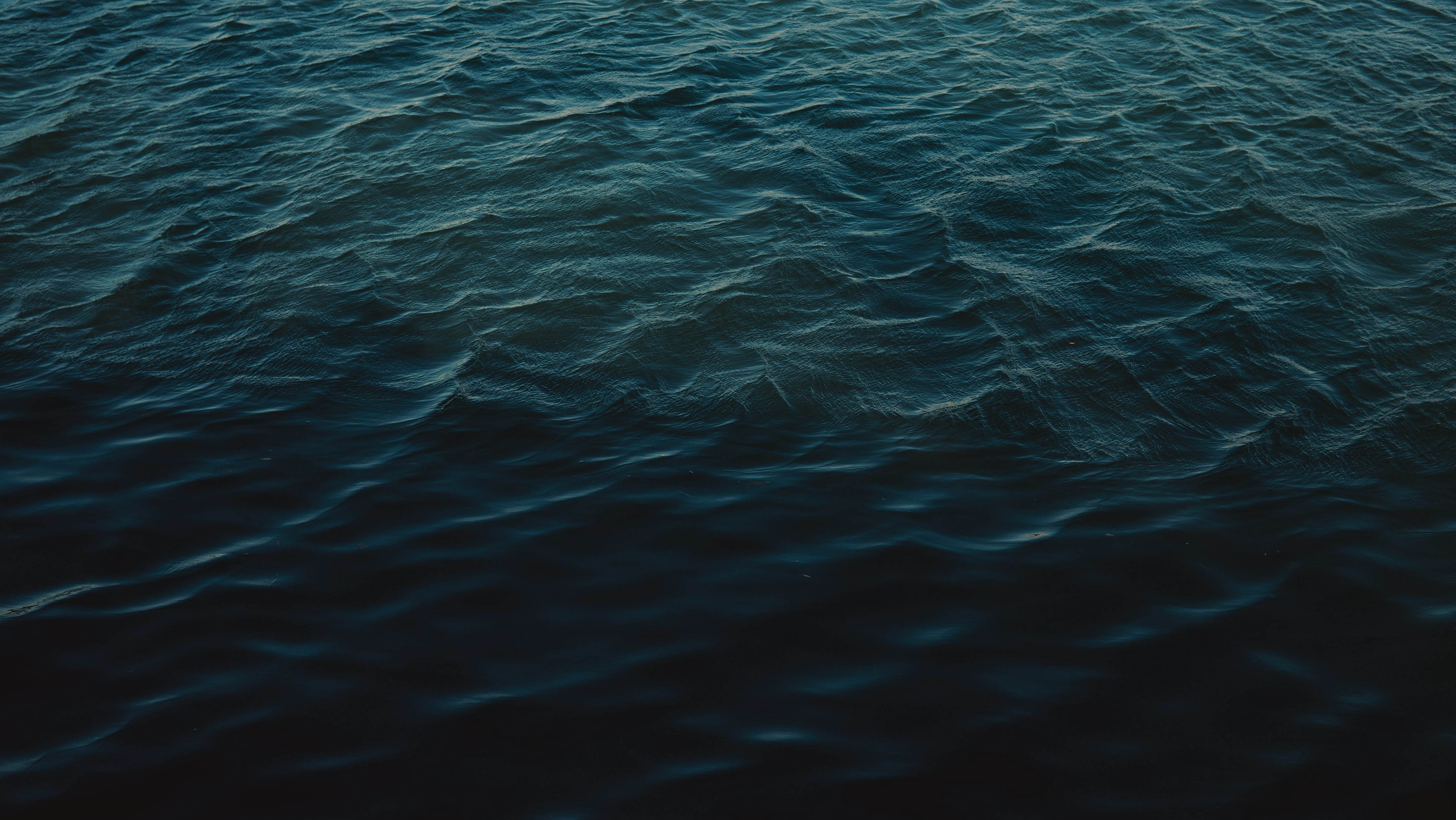 Psalm 66:1-7
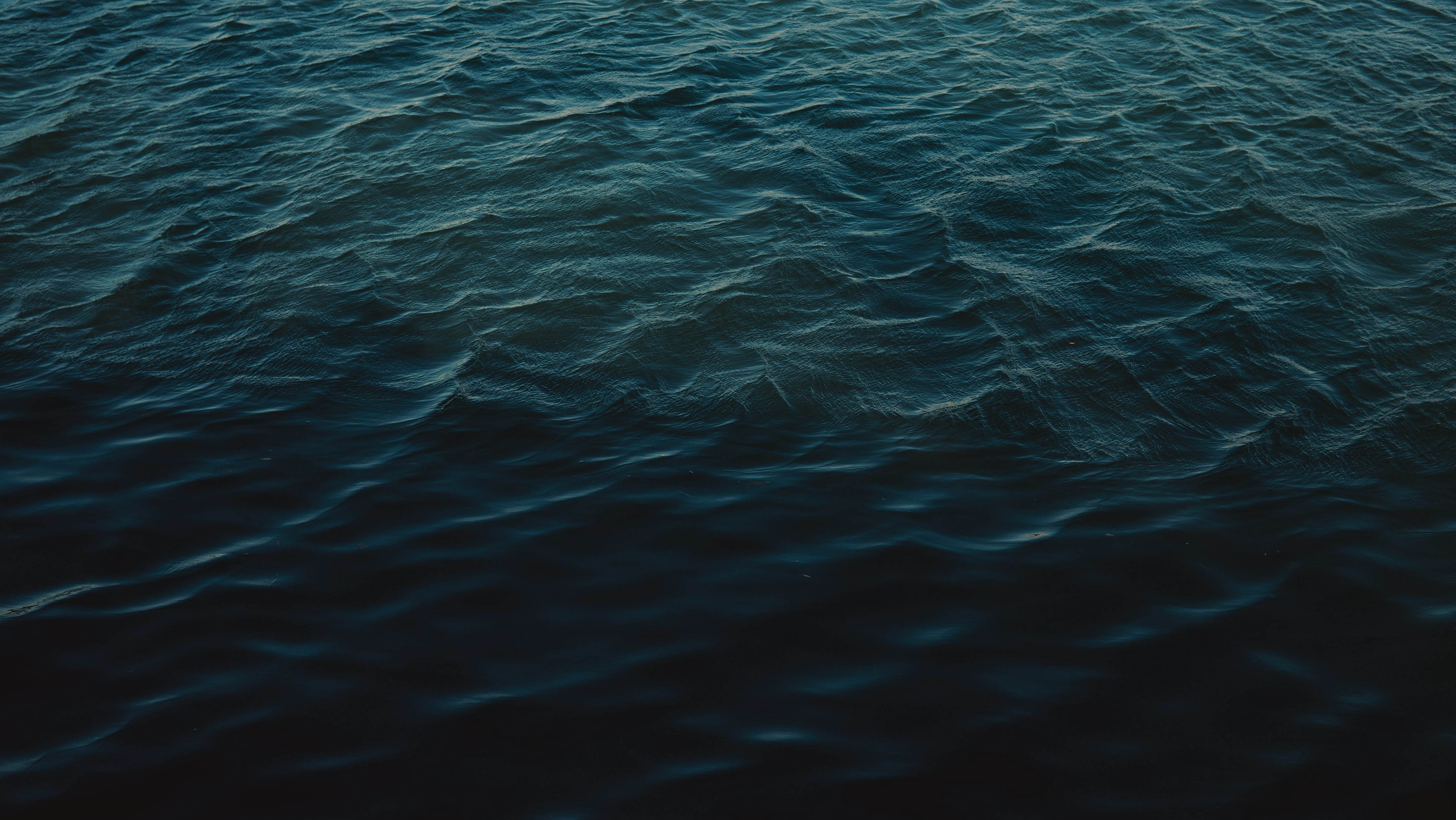 Psalm 66:1-7
Make a loud shout to God, all the earth; 
Sing praise for the glory of His name; Establish His praise as glorious. 
Say to God, “How fearsome are Your works! Because of the abundance of Your strength Your enemies will cower before You. 
“All the earth will worship You, And will sing praises to You; They will sing praises to Your name.” 
Selah.
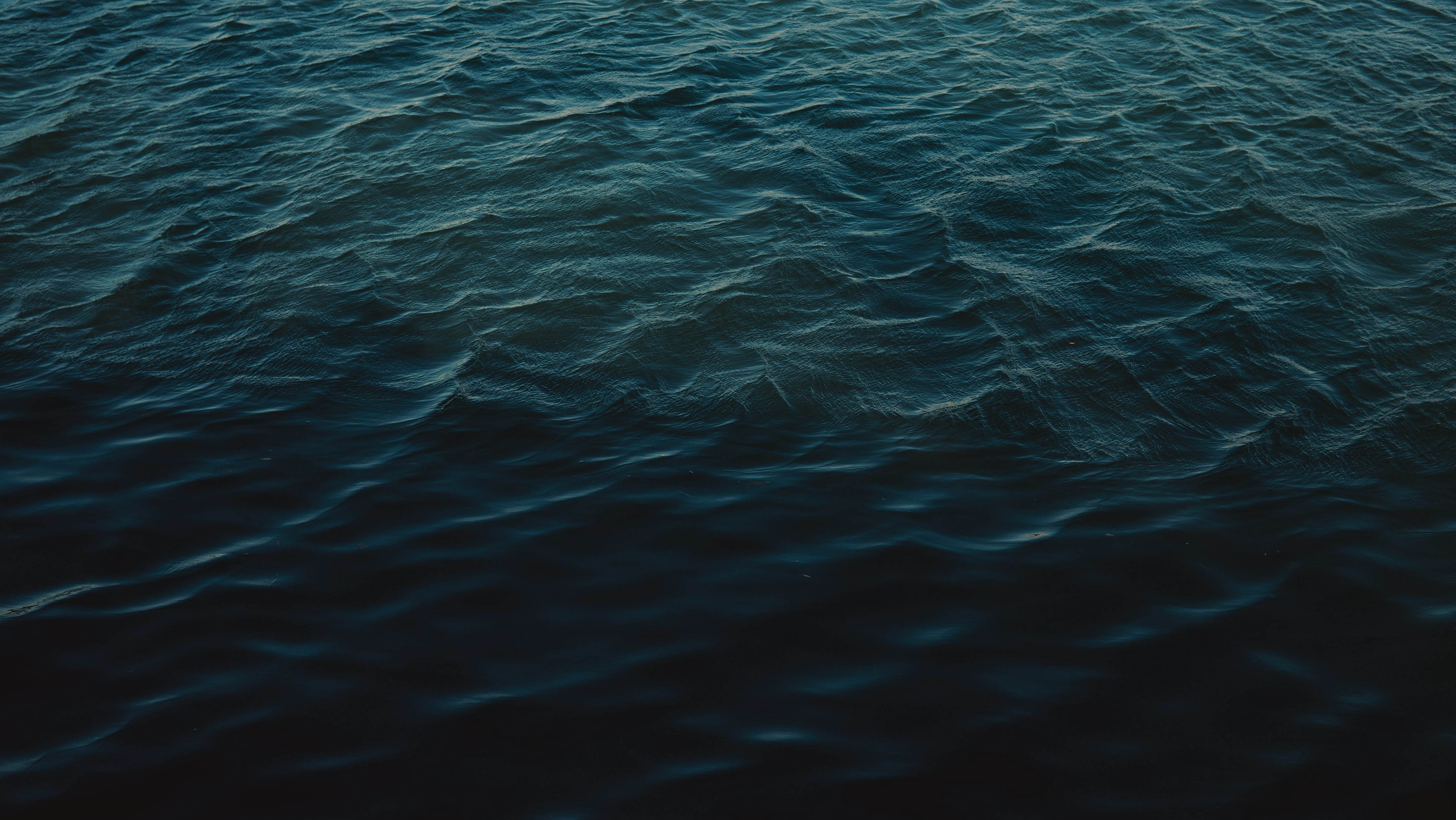 Psalm 66:1-7
Make a loud shout to God, all the earth; 
Sing praise for the glory of His name; Establish His praise as glorious. 
Say to God, “How fearsome are Your works! Because of the abundance of Your strength Your enemies will cower before You. 
“All the earth will worship You, And will sing praises to You; They will sing praises to Your name.” 
Selah.
Come and see the works of God, Who is fearsome in His deeds toward the sons of men. 
He turned the sea into dry land; 
They passed through the river on foot; 
There let us be glad in Him! 
He rules by His might forever; 
His eyes keep watch on the nations; 
Let not the rebellious exalt themselves. 
Selah.
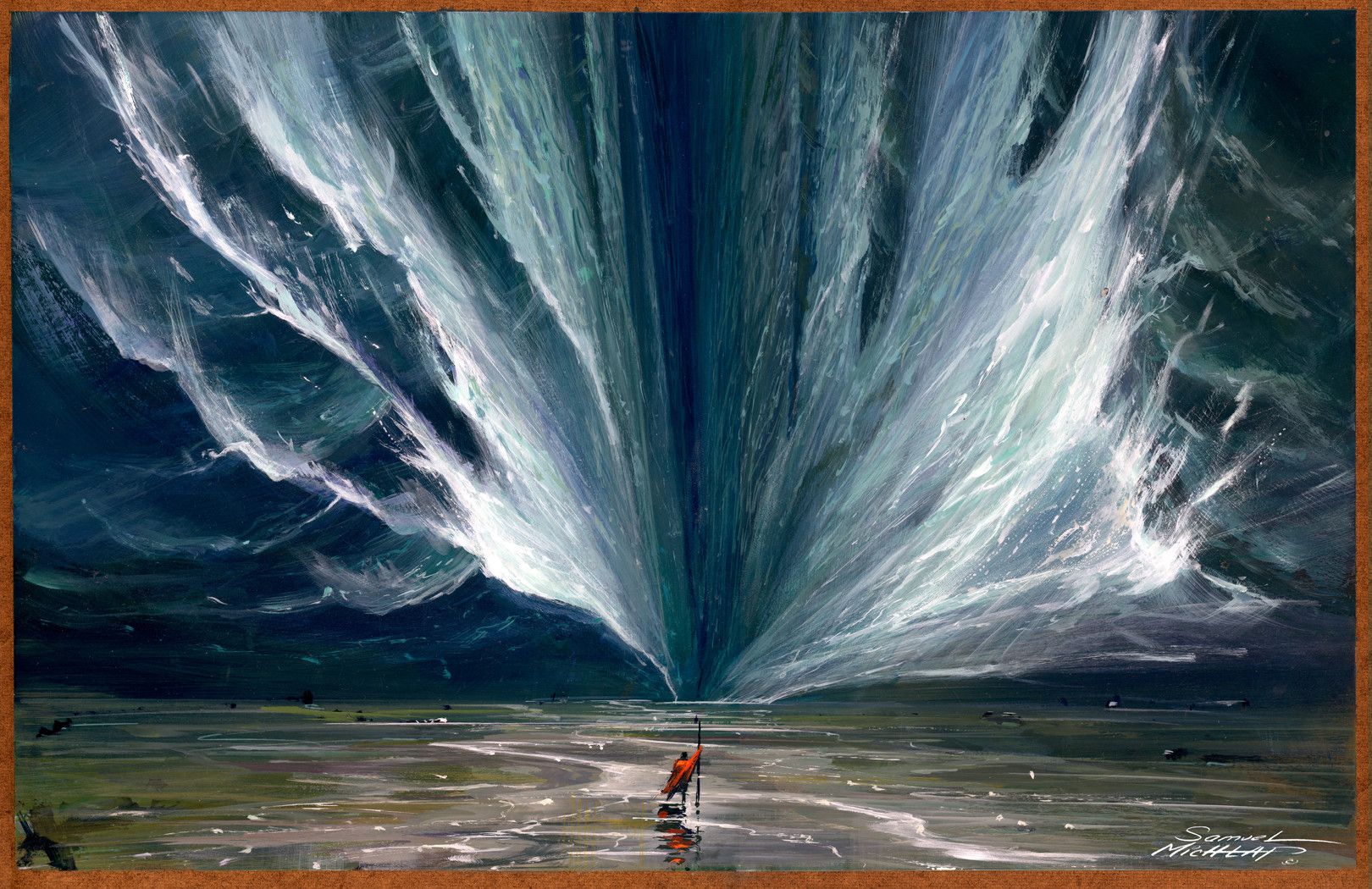 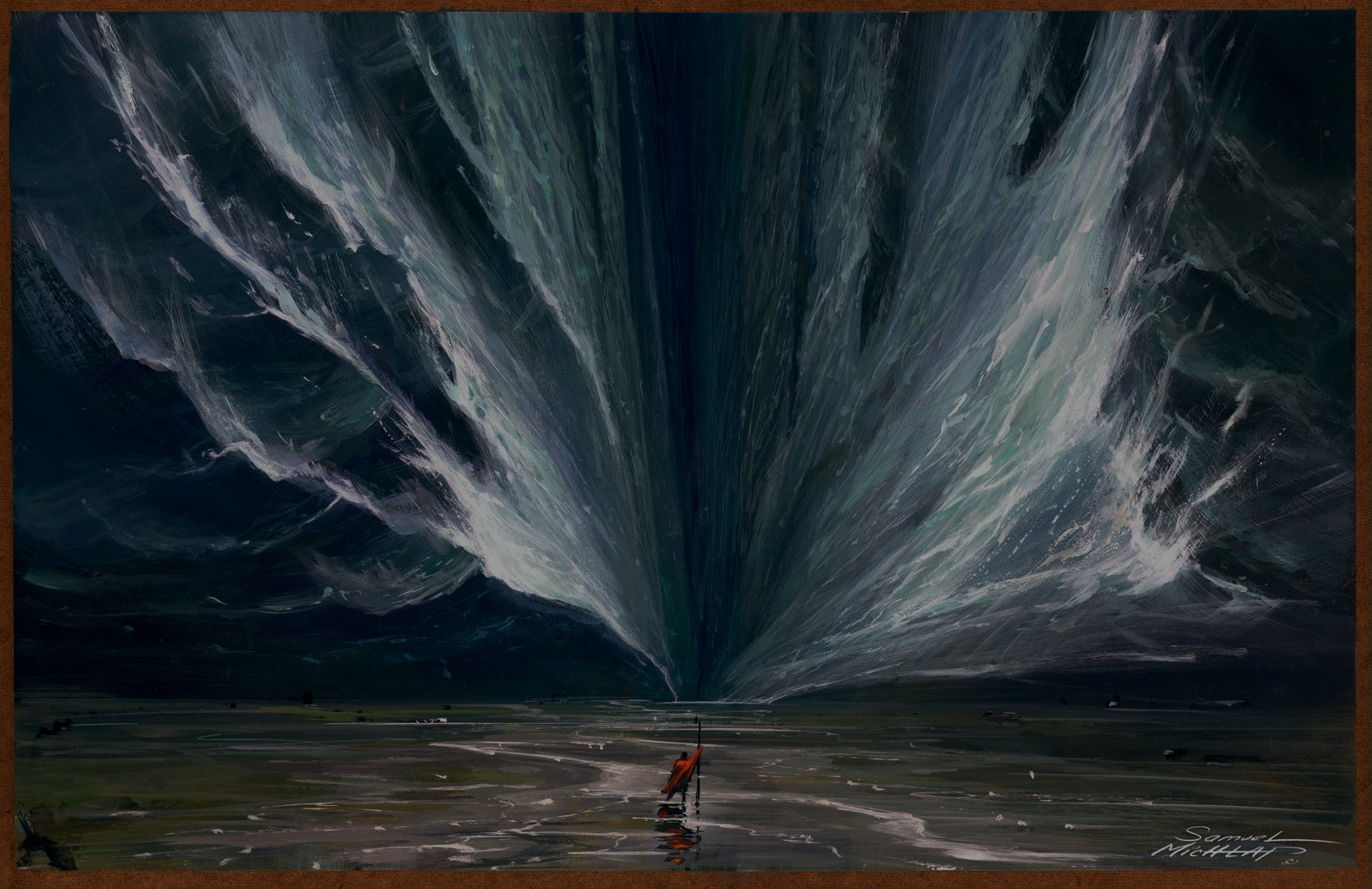 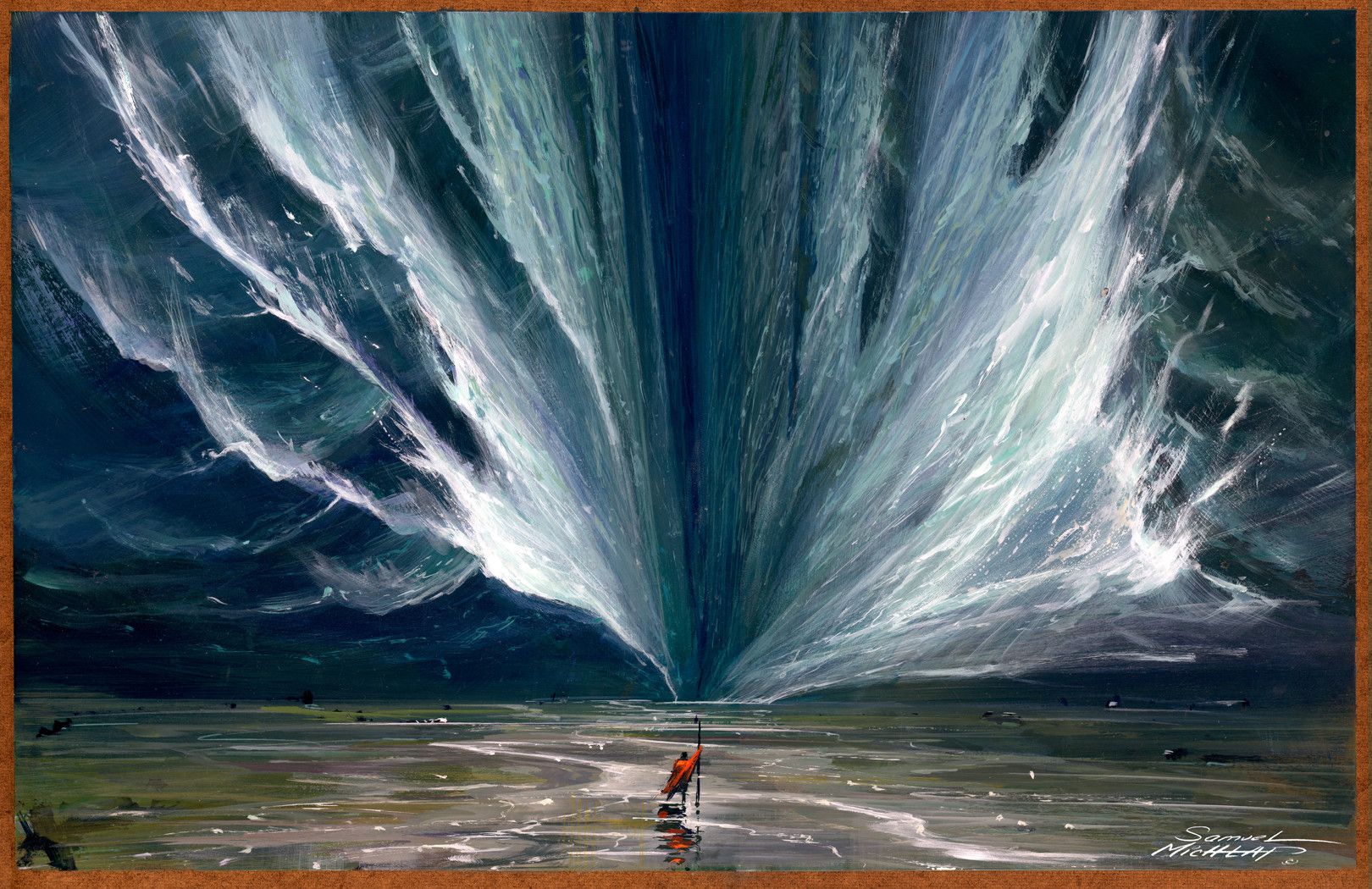 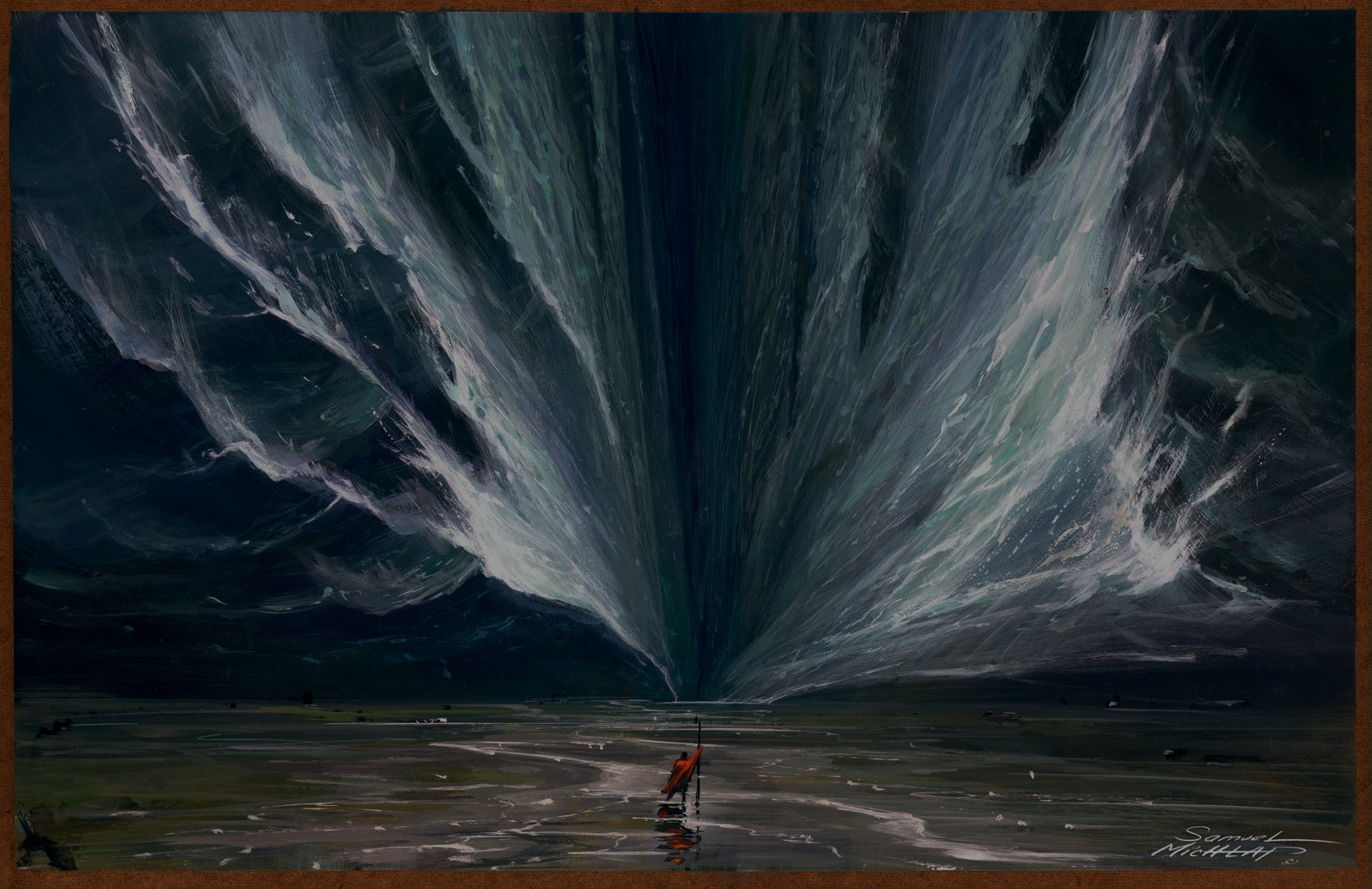 THE POWER OF GOD
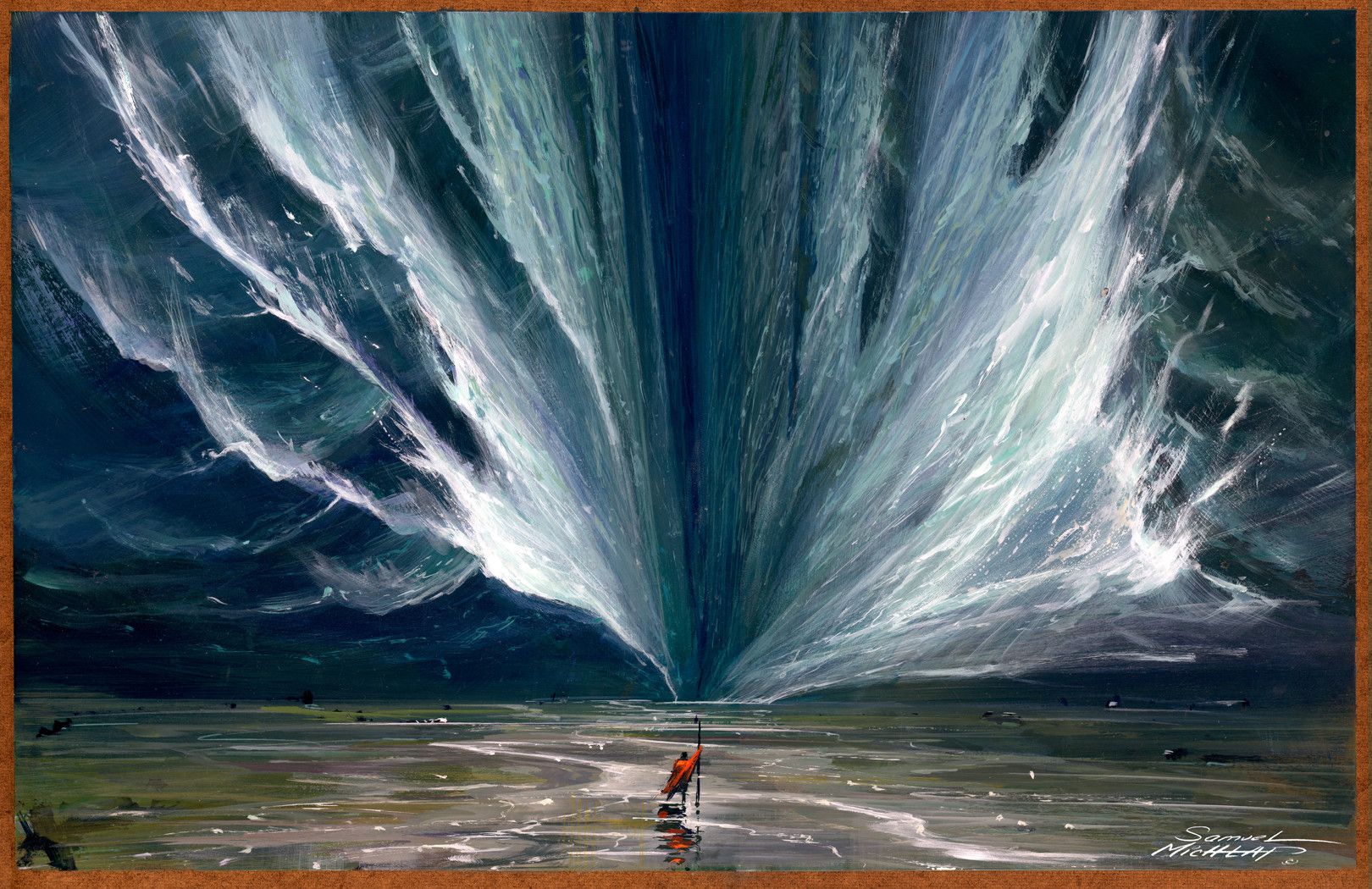 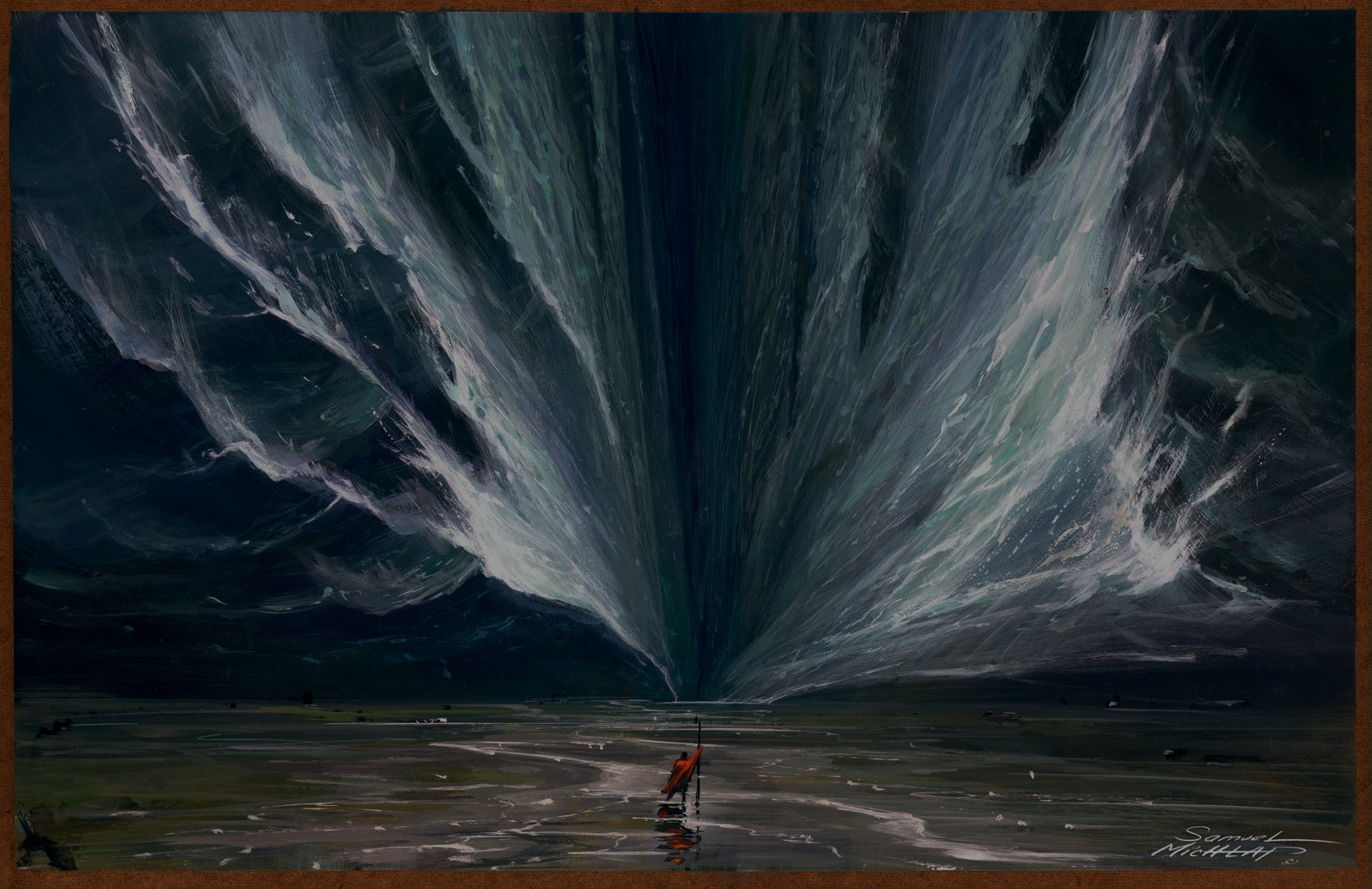 THE POWER OF GOD
OUT FROM EGYPT
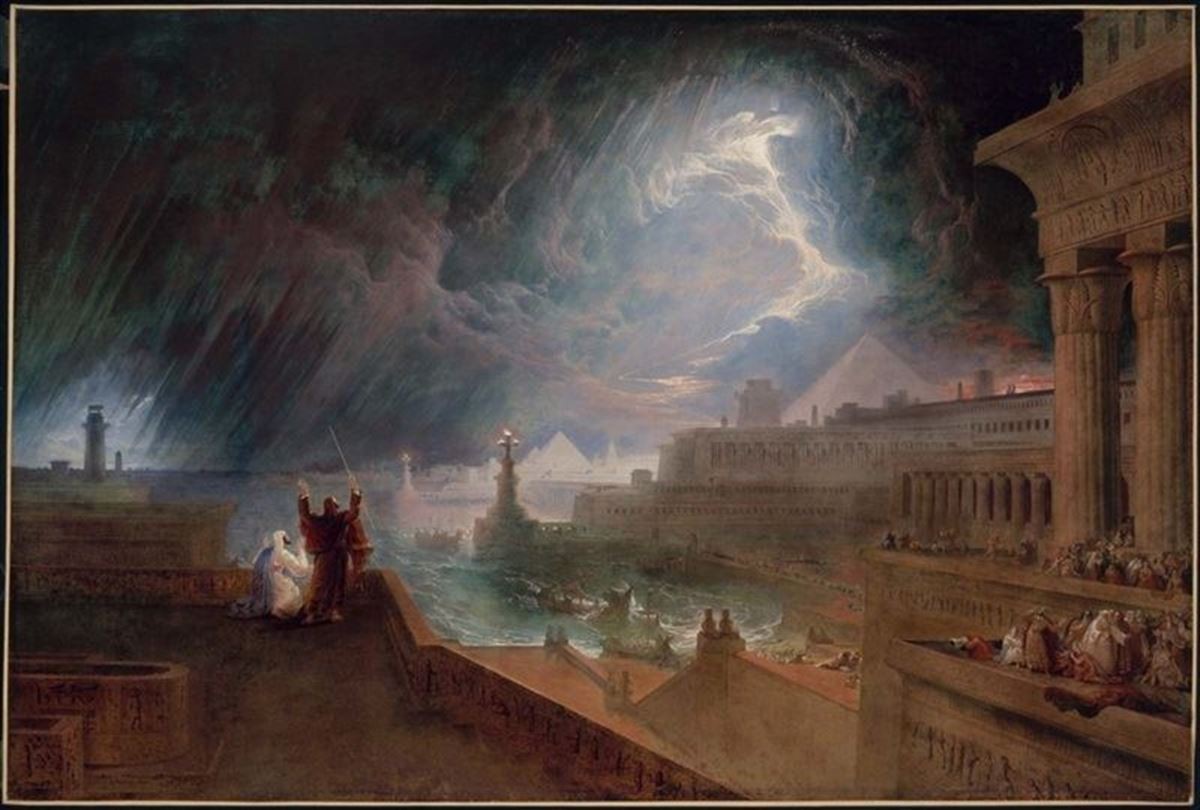 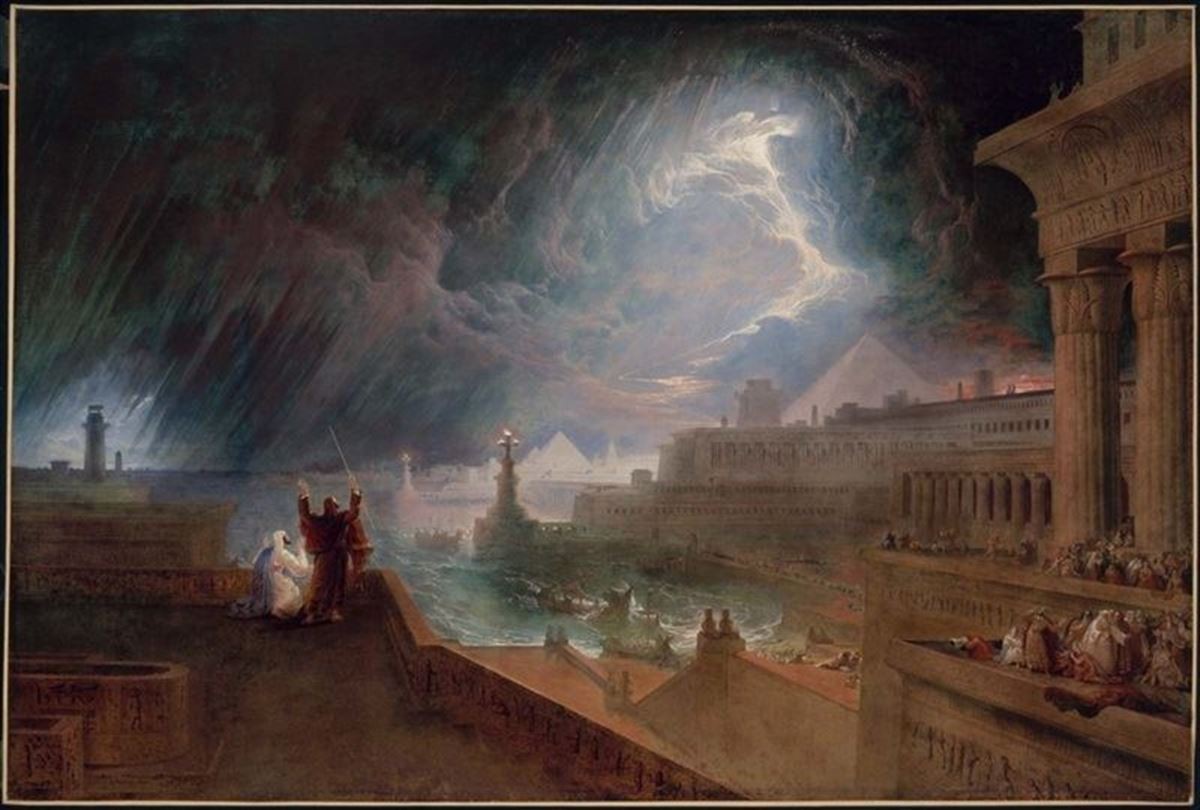 POWER PLAY
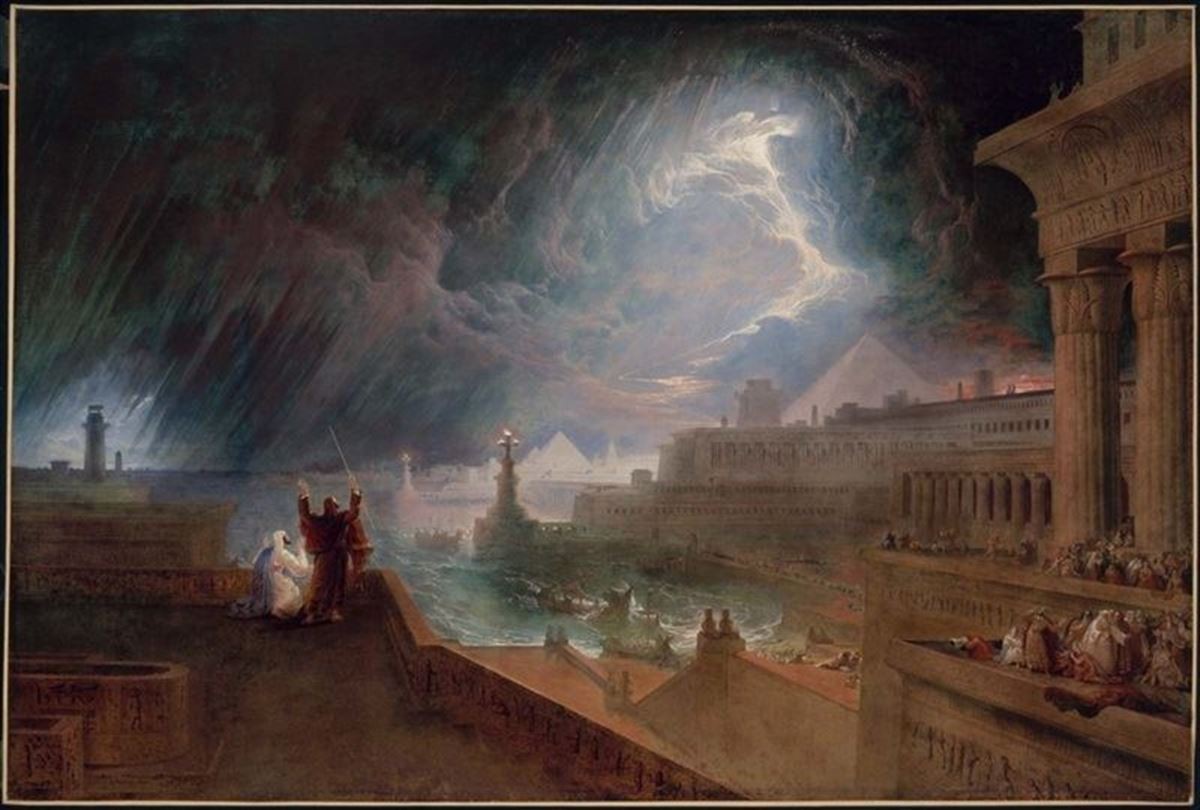 POWER PLAY
Imagine the pure horror of the plagues (Ex. 9:13-17)
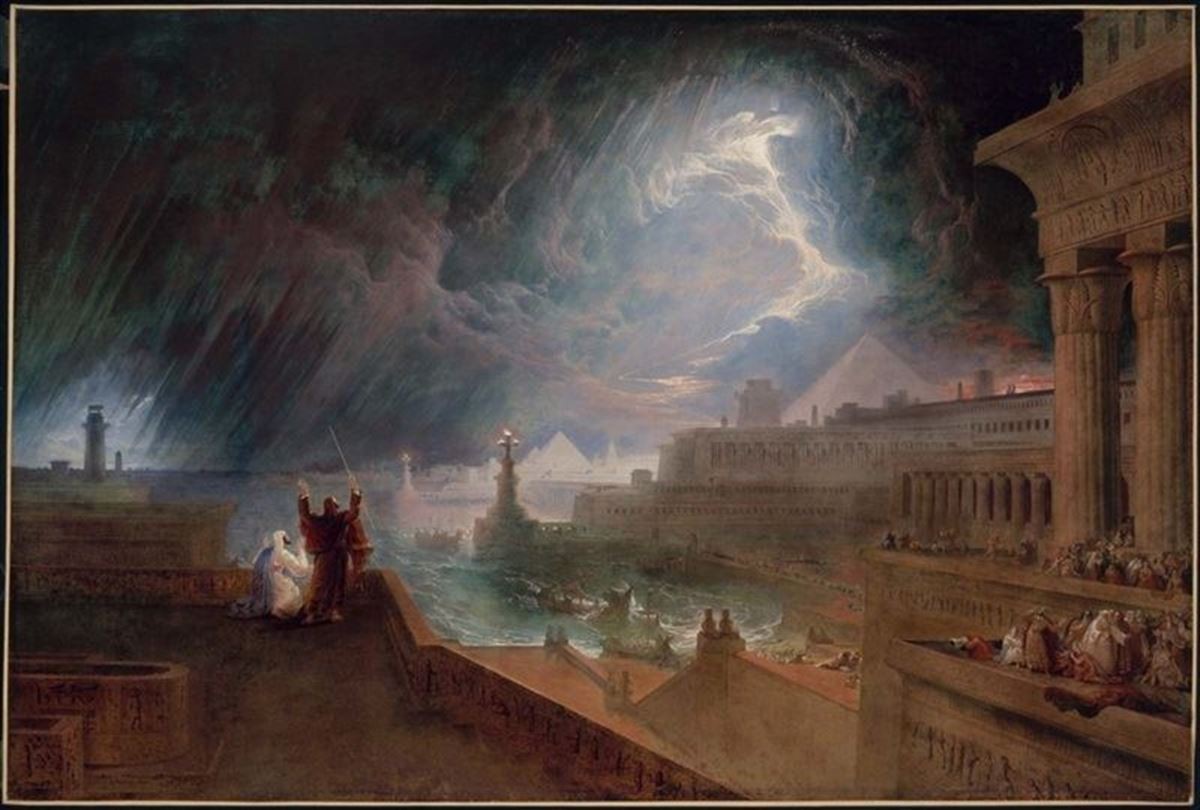 POWER PLAY
Imagine the pure horror of the plagues (Ex. 9:13-17)

Where are your gods now?
(Ex. 9:18-21, 10:6-7)
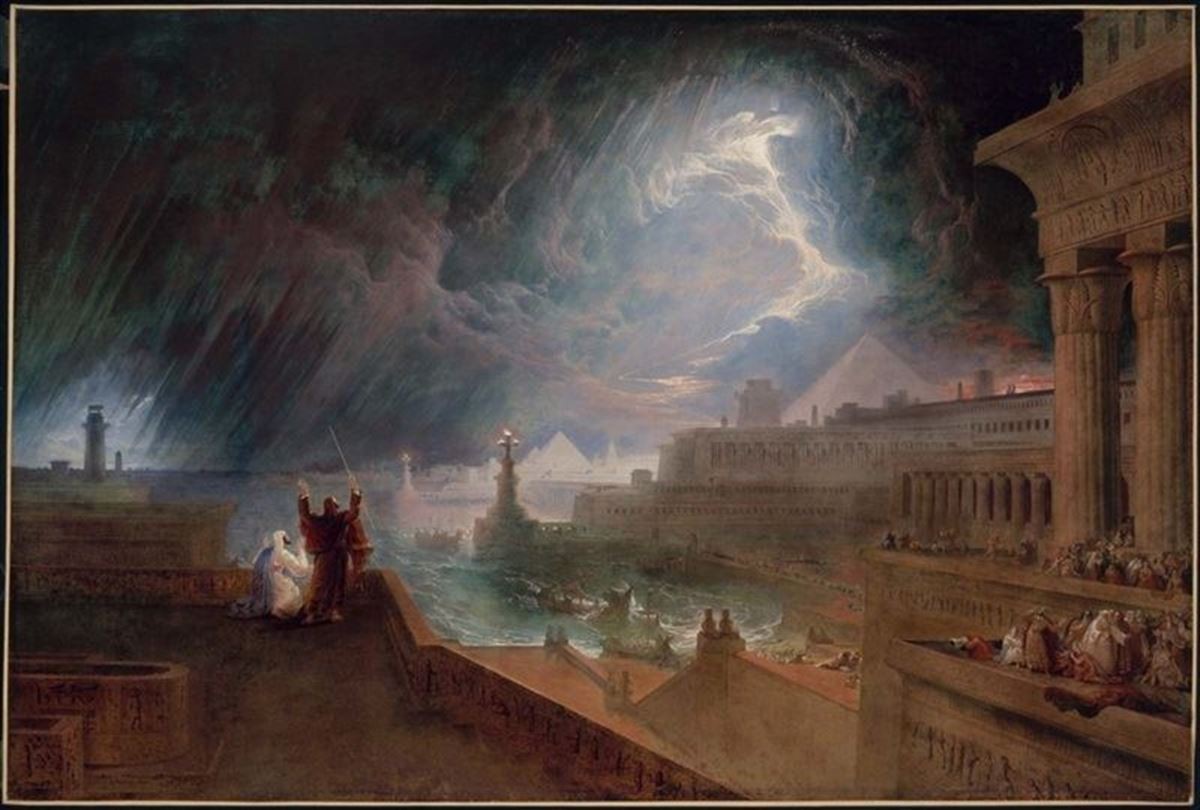 POWER PLAY
Imagine the pure horror of the plagues (Ex. 9:13-17)

Where are your gods now?
(Ex. 9:18-21, 10:6-7)

God’s power is demonstrated in terror and restraint
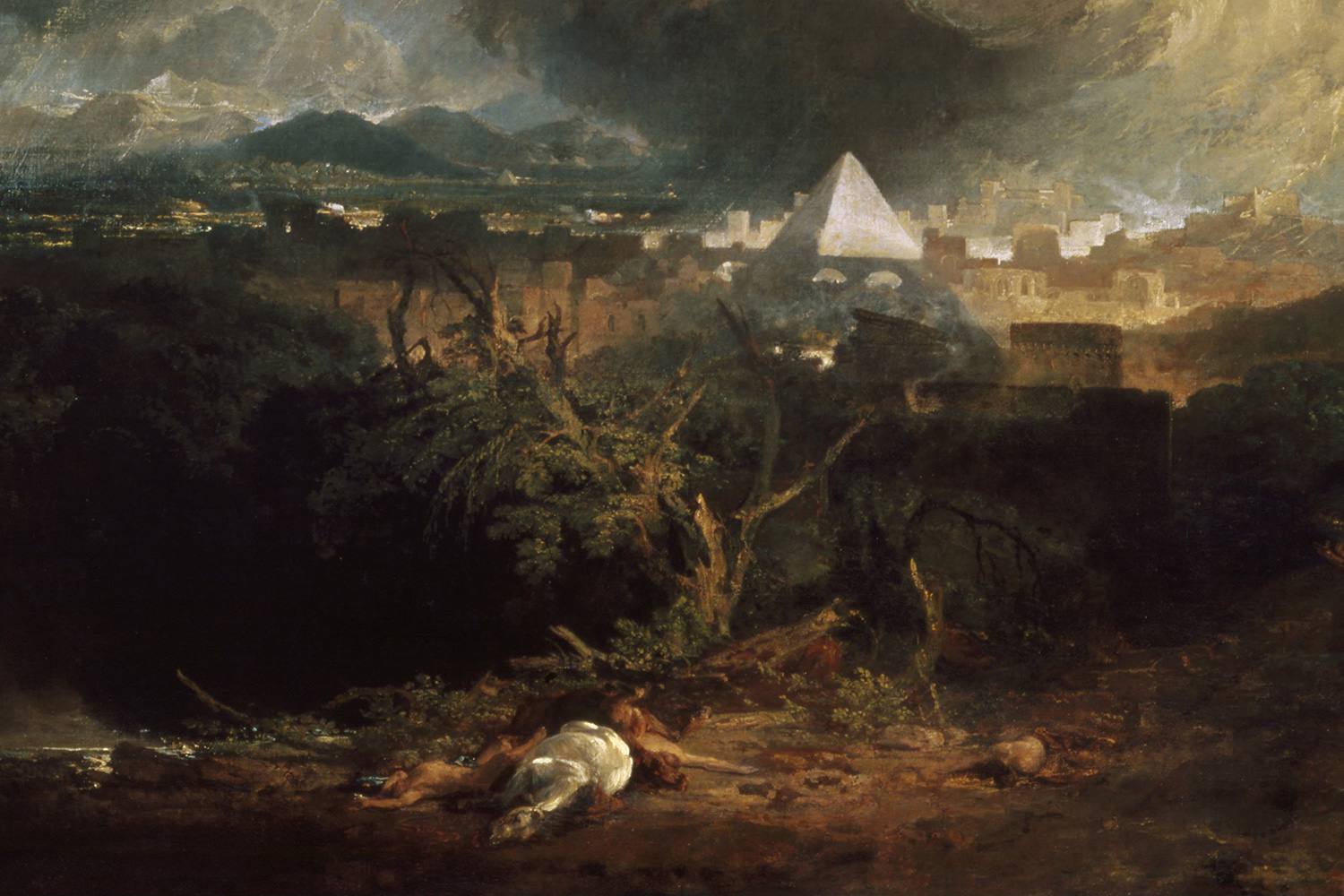 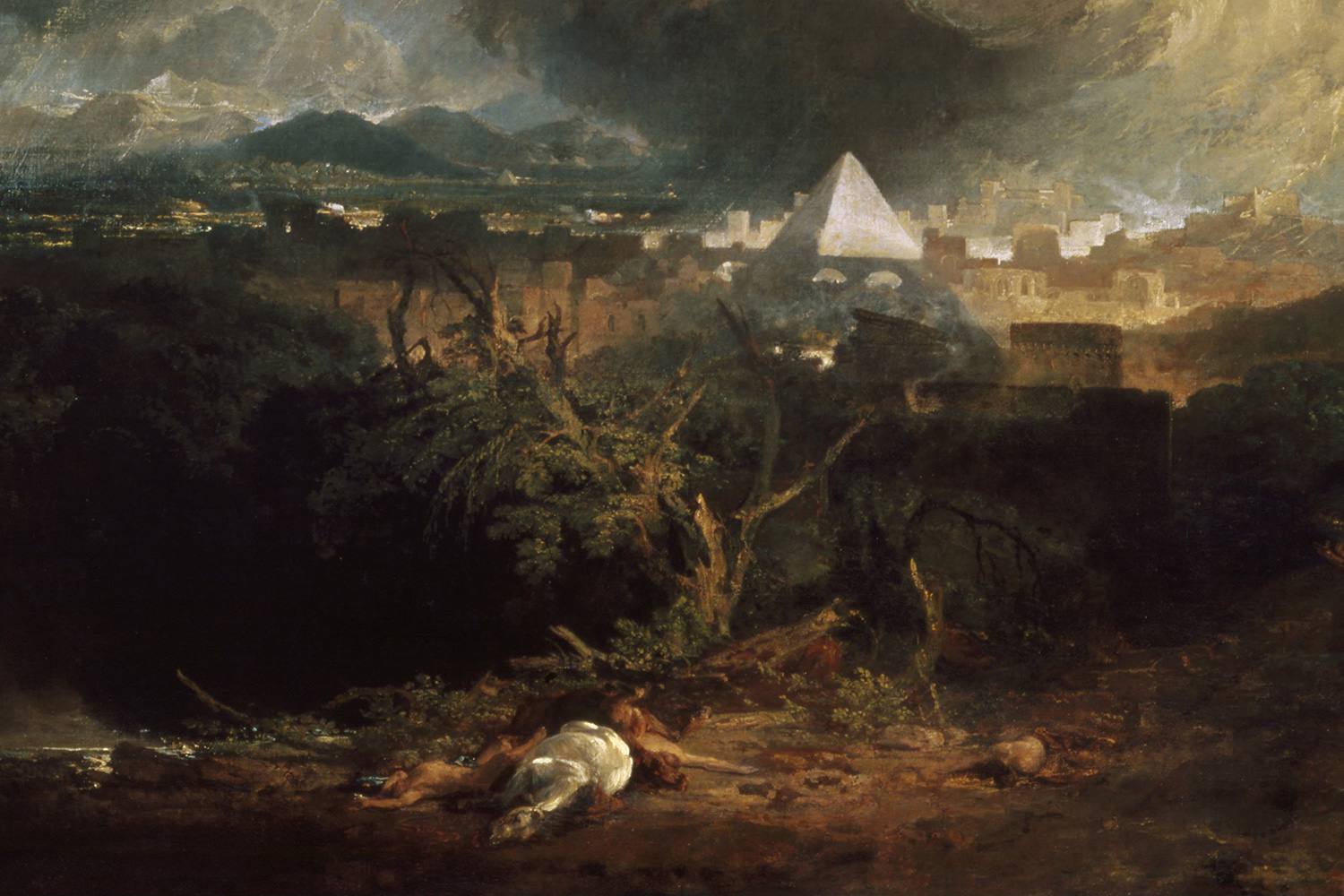 POWER TO SAVE
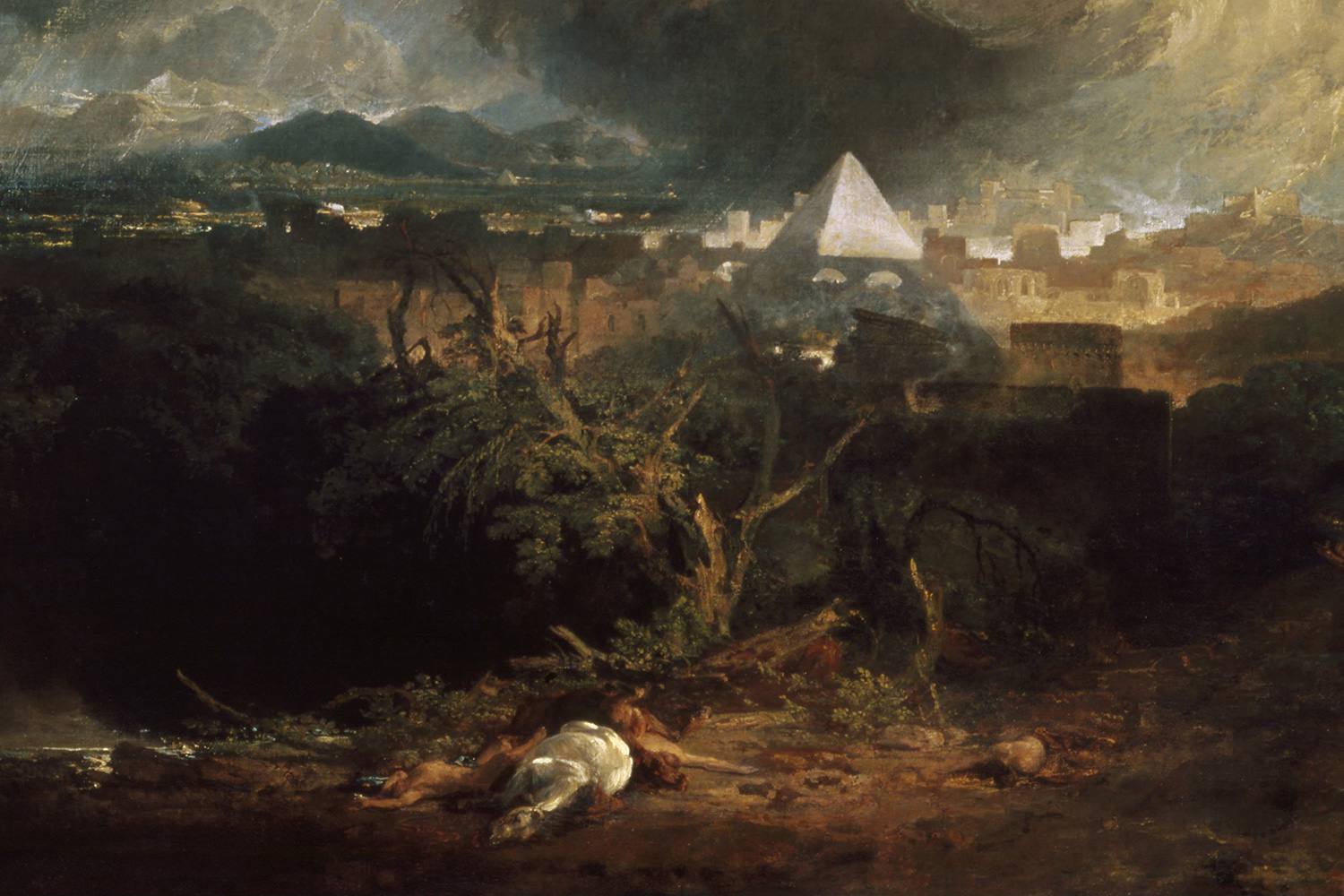 POWER TO SAVE
Unbridled, power is horror
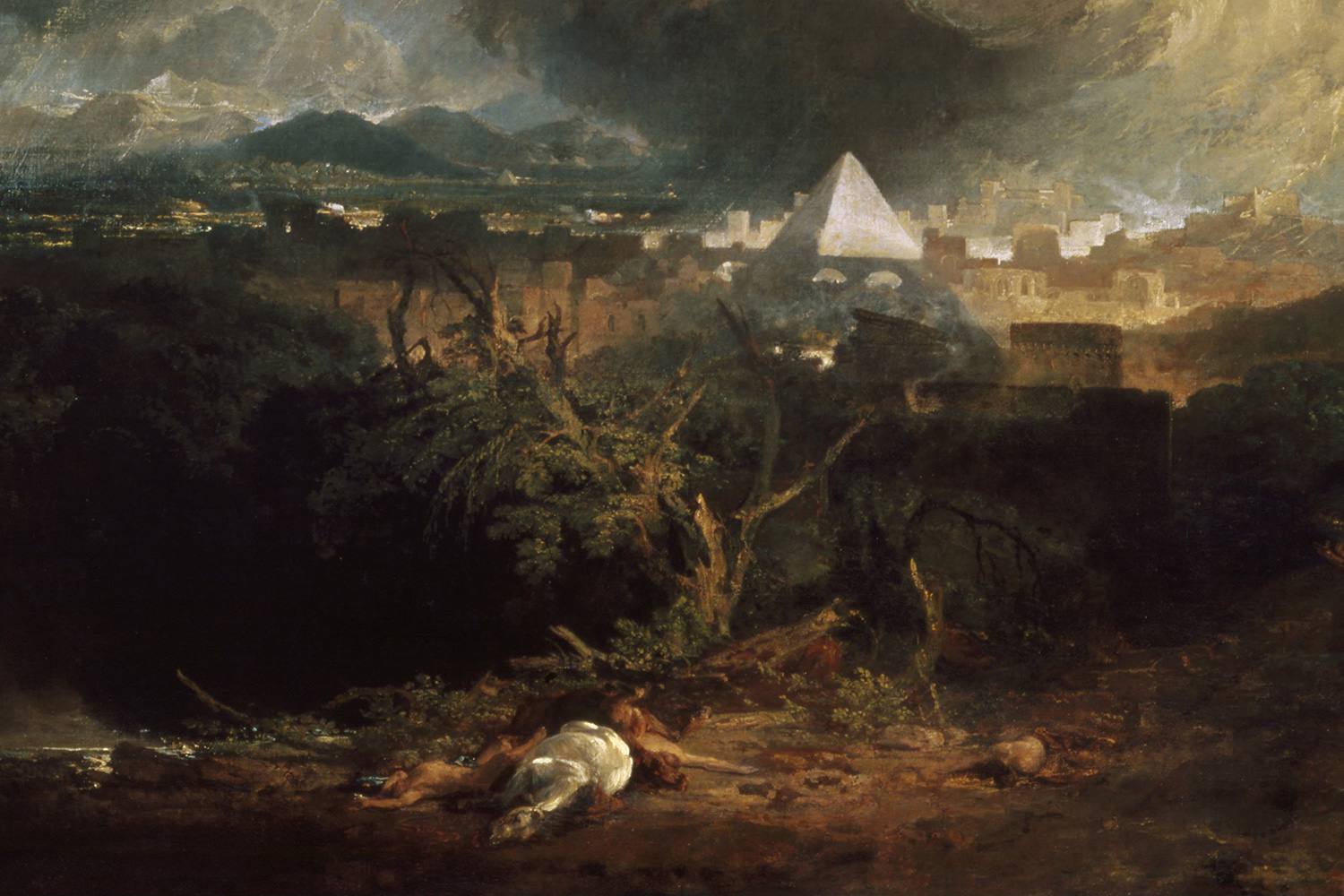 POWER TO SAVE
Unbridled, power is horror

Why the process?
(Deut. 4:32-40)
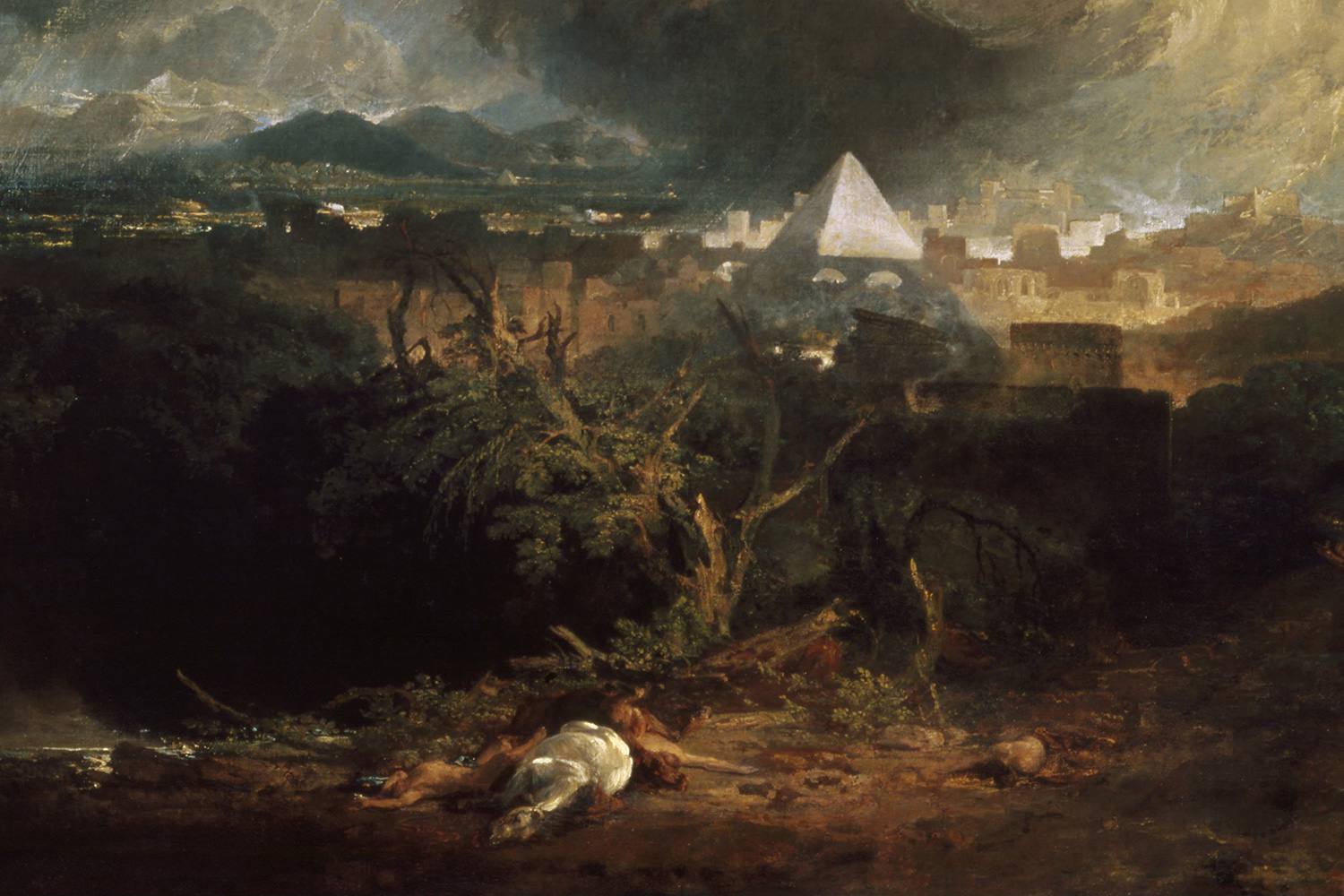 POWER TO SAVE
Unbridled, power is horror

Why the process?
(Deut. 4:32-40)

The power of the plagues is also the power to save!
(Isa. 43:1-7)
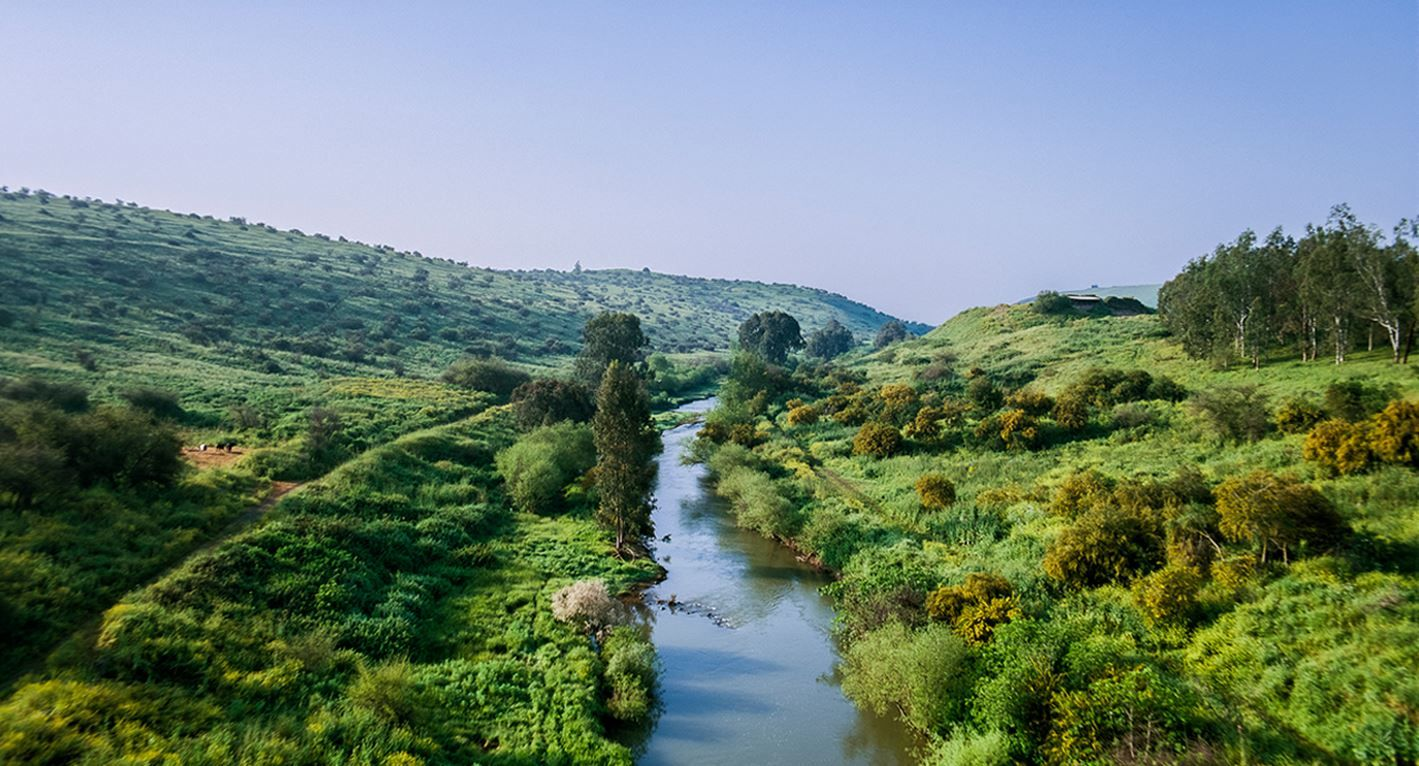 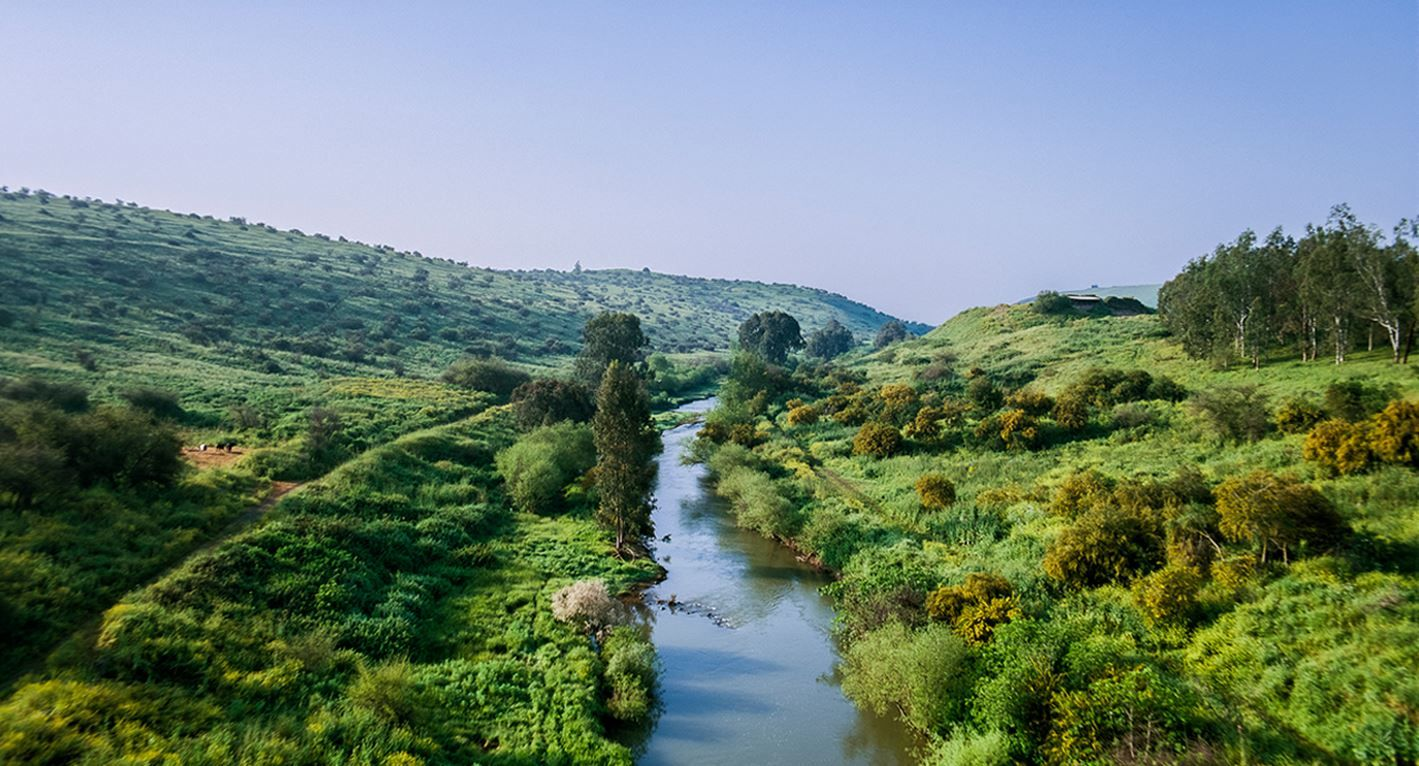 POWER TO CHOOSE
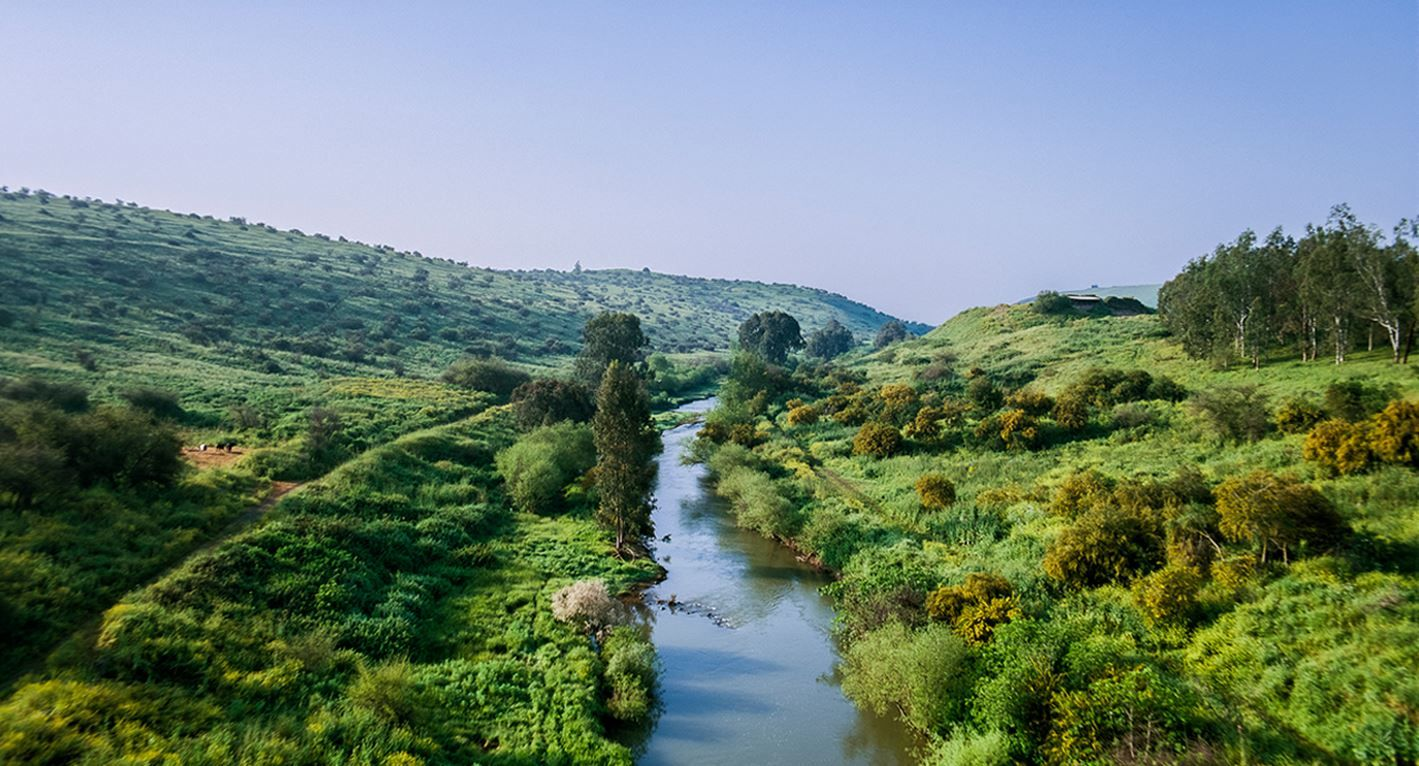 POWER TO CHOOSE
ROMANS 9:6-33
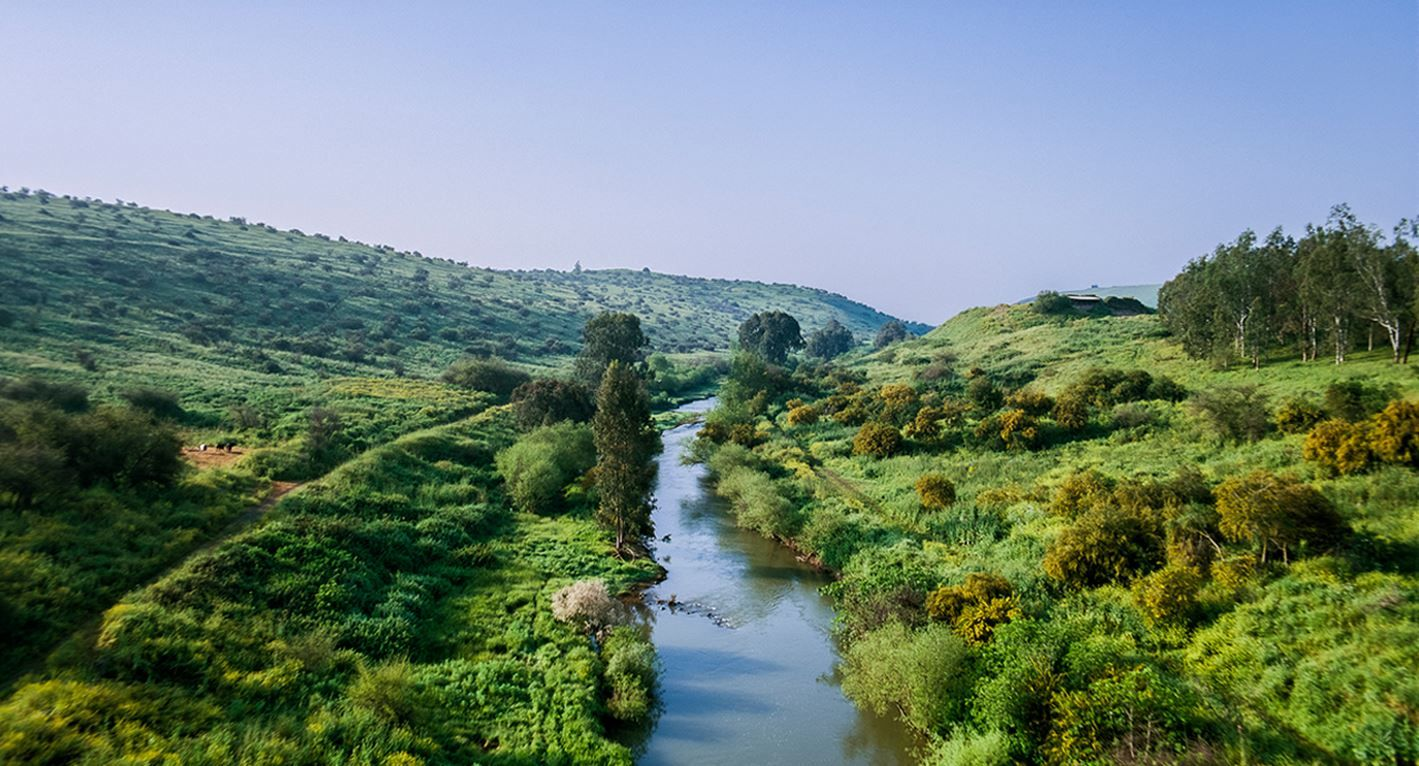 POWER TO CHOOSE
ROMANS 9:6-33
Why not do these signs again?
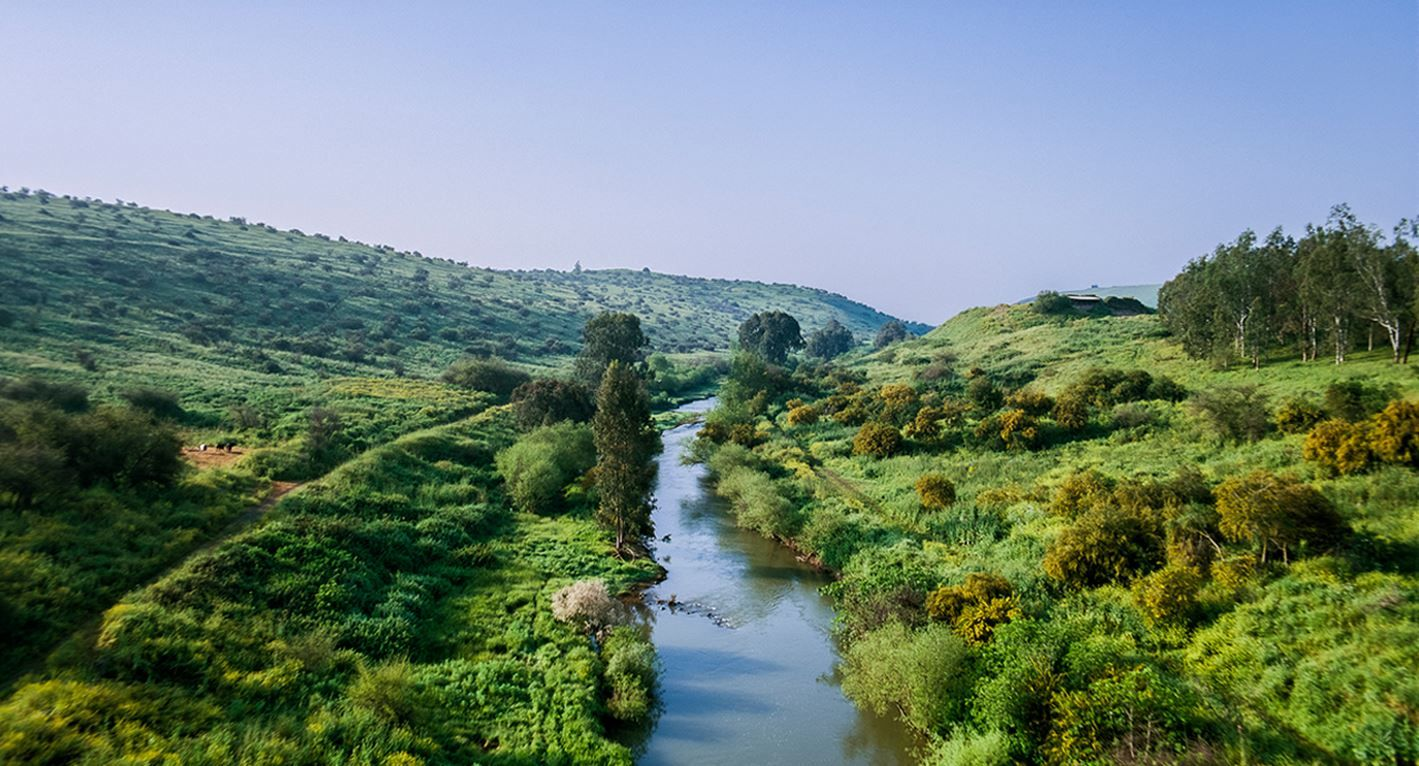 POWER TO CHOOSE
ROMANS 9:6-33
Why not do these signs again?
Did God give no escape?
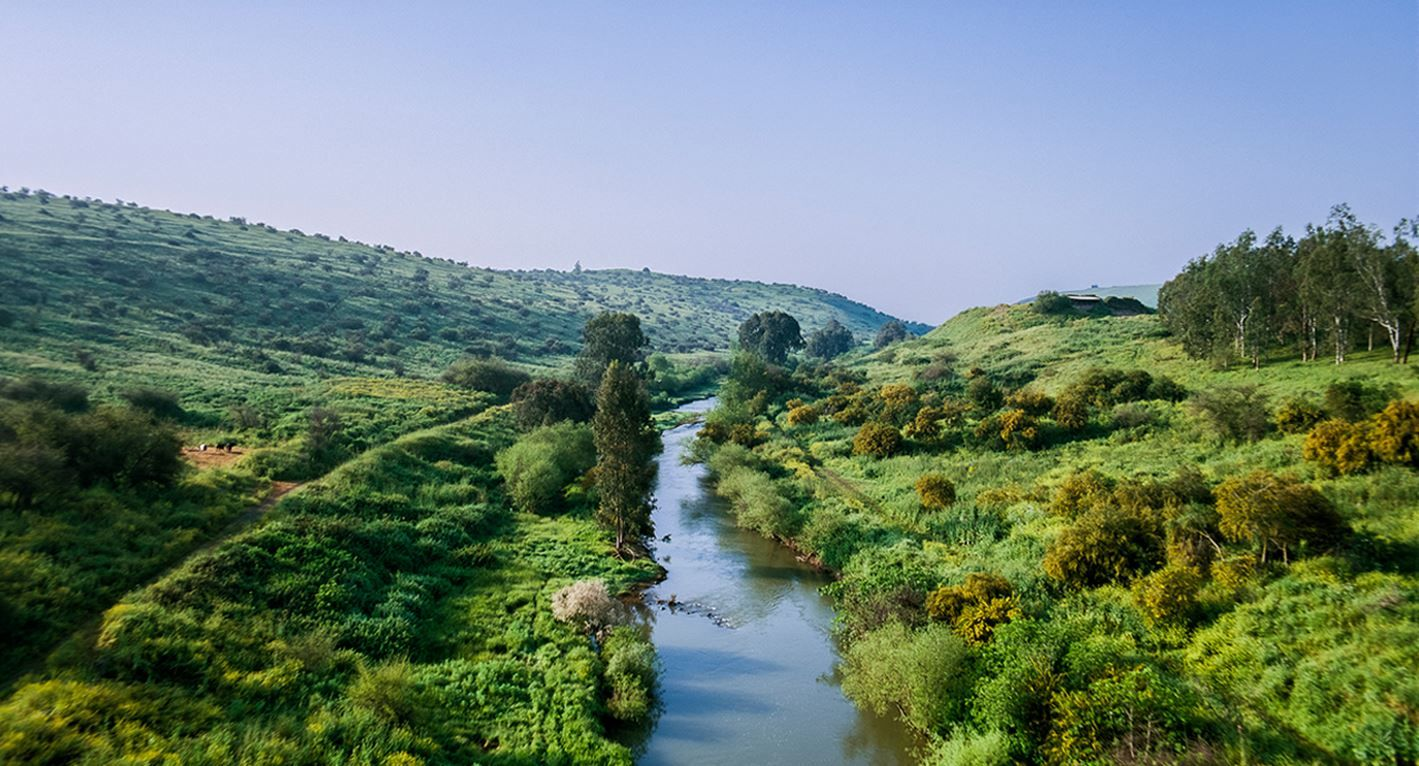 POWER TO CHOOSE
ROMANS 9:6-33
Why not do these signs again?
Did God give no escape?
Would we be upset that He offered mercy to all?
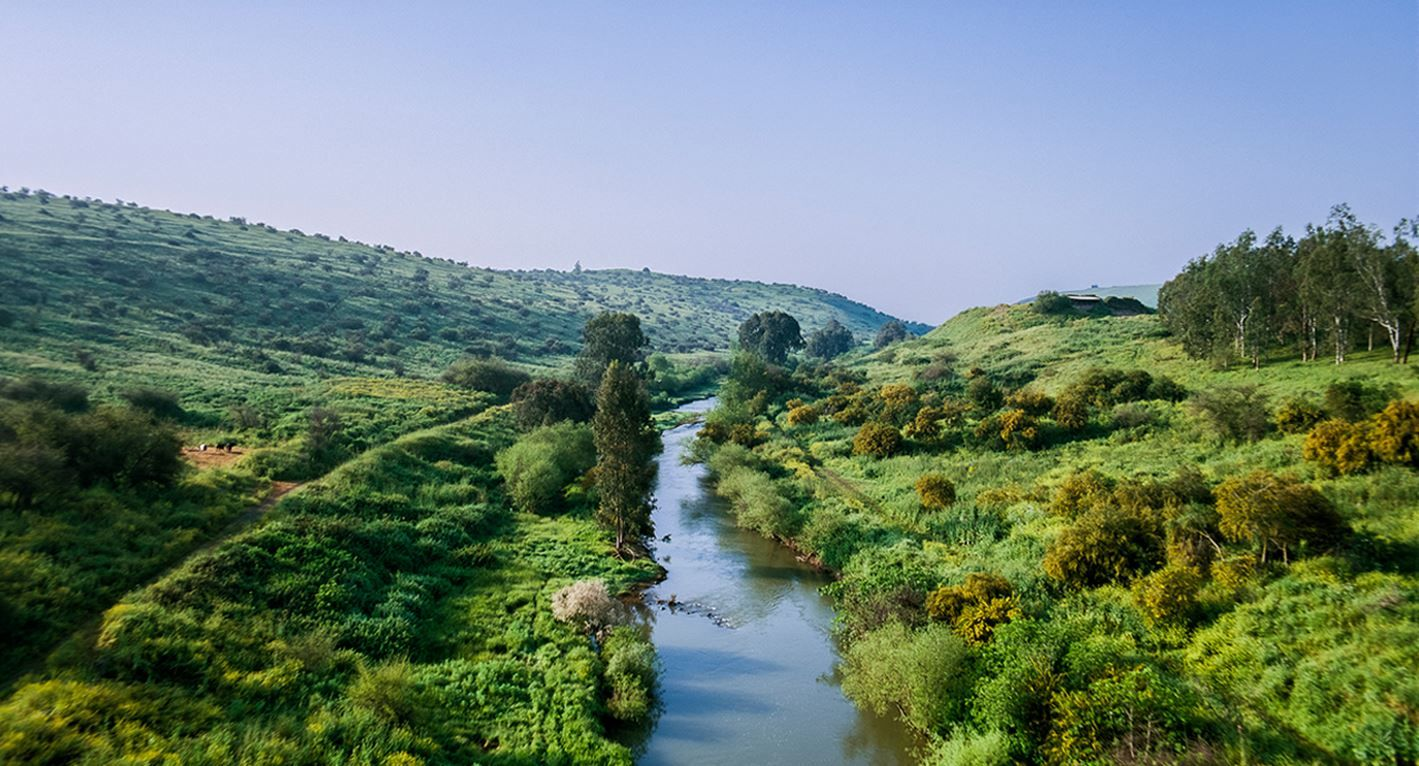 POWER TO CHOOSE
ROMANS 9:6-33
Why not do these signs again?
Did God give no escape?
Would we be upset that He offered mercy to all?
You are in the seat of Pharaoh/Israel
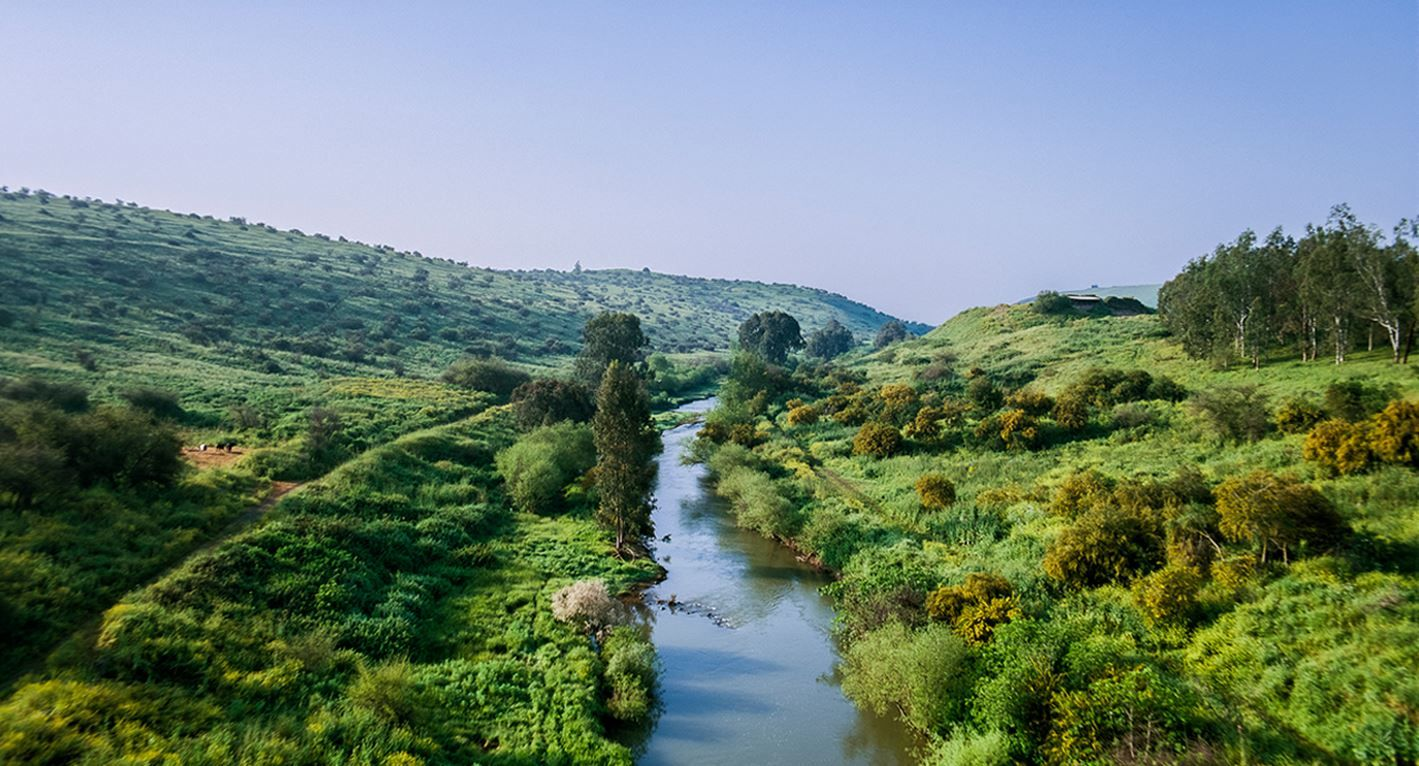 POWER TO CHOOSE
ROMANS 9:6-33
Why not do these signs again?
Did God give no escape?
Would we be upset that He offered mercy to all?
You are in the seat of Pharaoh/Israel
“Let not the rebellious exalt himself!”